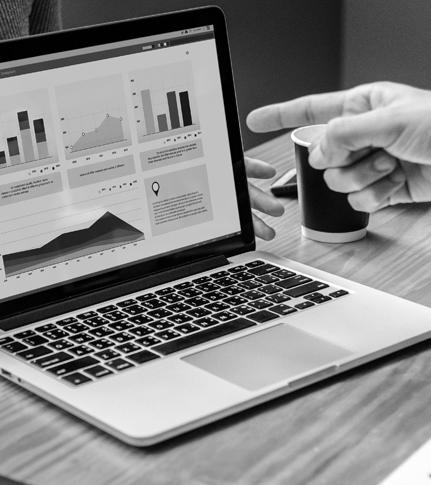 Especialidad Programación 
Módulo Programación y Bases de datos
Programación y Bases de datos
Pensamiento computacional
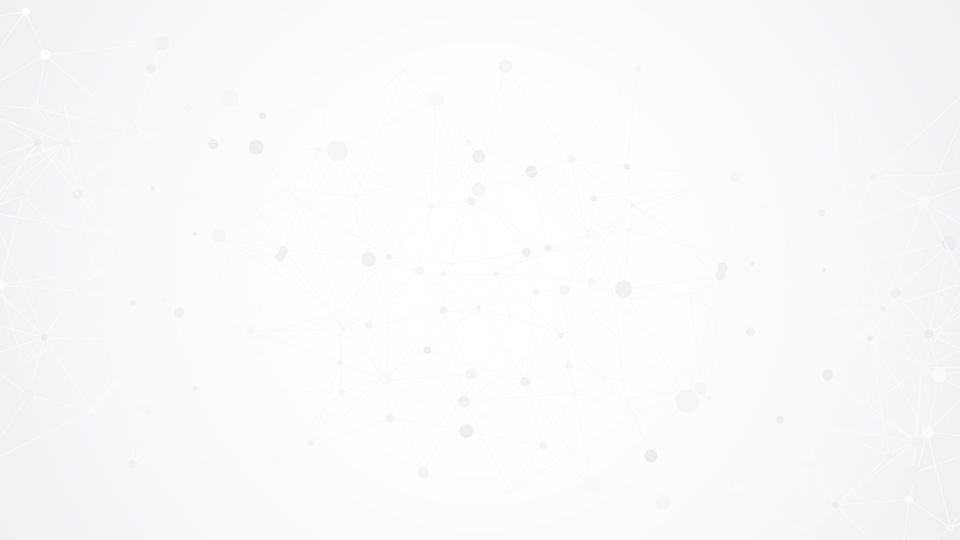 01
ESCENARIO Y CONTEXTO
Pensamiento Computacional
02
PROBLEMA
Se describen las actividades a resolver
03
CIERRE
Presentación y revisión de resultados
ETAPAS
CONTENIDO 1
Pensamiento computacional
Escenario / Contexto
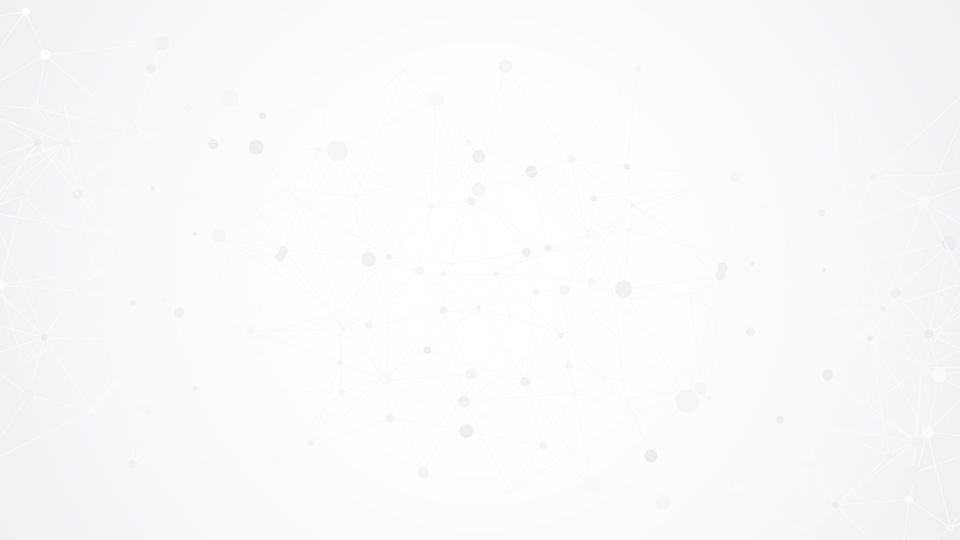 ¿QUÉ TAN COMPLEJO PUEDE SER DARLE INSTRUCCIONES AL COMPUTADOR?
PENSAMIENTO COMPUTACIONAL
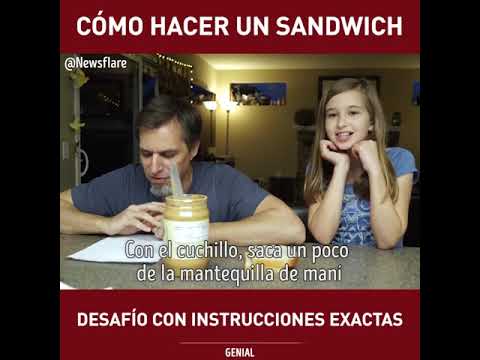 1. DESCOMPOSICIÓN: SUBDIVIDIR EL PROBLEMA EN PARTES MÁS PEQUEÑAS.
2. RECONOCIMIENTO DE PATRONES: IDENTIFICAR SIMILITUDES ENTRE LAS PARTES DEL PROBLEMA.
3. ABSTRACCIÓN: CENTRARSE EN LA INFORMACIÓN IMPORTANTE.
4. ALGORITMO: DESARROLLAR LAS INSTRUCCIONES QUE RESUELVEN EL PROBLEMA.
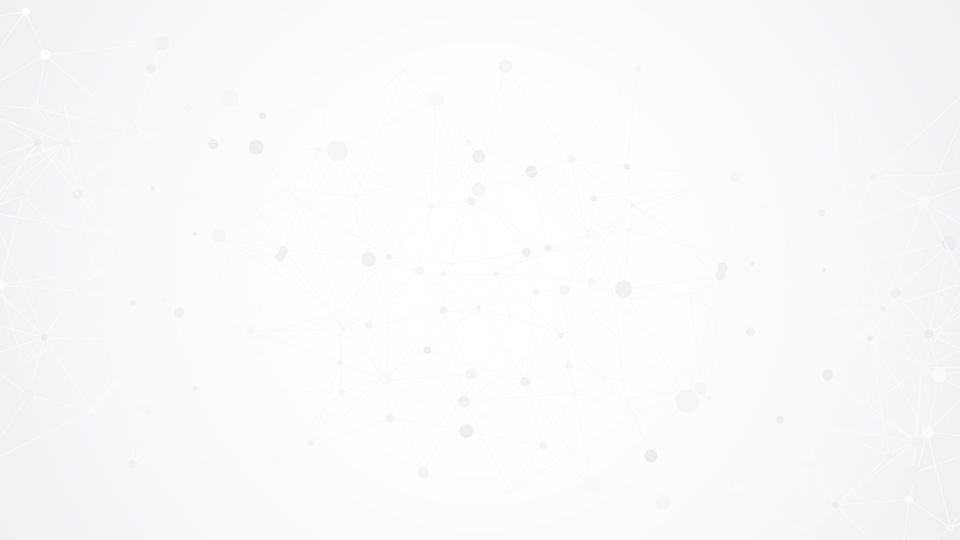 ETAPAS DEL PENSAMIENTO COMPUTACIONAL
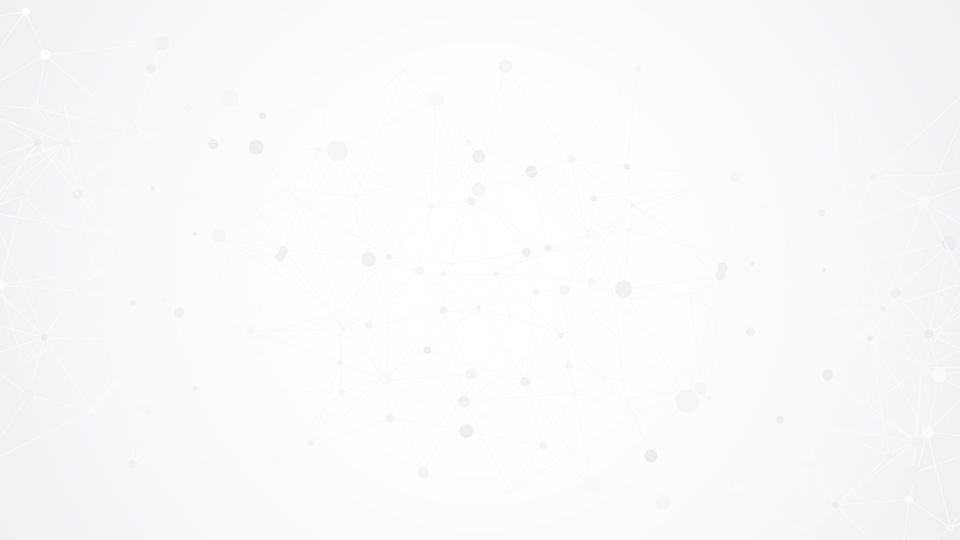 ACTIVIDAD
En grupos de pares, uno de ustedes será la computadora y el otro será el usuario. Sigan las siguientes instrucciones

El usuario dibuja una figura en su cuaderno sin mostrársela a la computadora.
El usuario le entregará a la computadora una lista de instrucciones que deberá seguir para replicar el dibujo realizado.
La computadora deberá seguir las instrucciones al pie de la letra.
¿Las figuras lograron ser idénticas?
¡Inviertan los papeles!

Algunas figuras que pueden realizar.
[Speaker Notes: Para profesores: En caso de tener una clase presencial es posible usar el juego de mesa y hacer los desafíos del juego Por Favor Robot: https://drive.google.com/file/d/19vRXqtv-94E-PFBOLaLZHQGR1dTcMbGG/view?usp=sharing 
Puede complementar la actividad con un Kit de robótica para el desarrollo del pensamiento computacional (Ozobot, Lego Mindstorm).]
Ahora invirtamos los papeles. Se tu el computador y sigue las instrucciones para pasar los niveles en Ocobo siguiente juego:

http://compute-it.toxicode.fr/
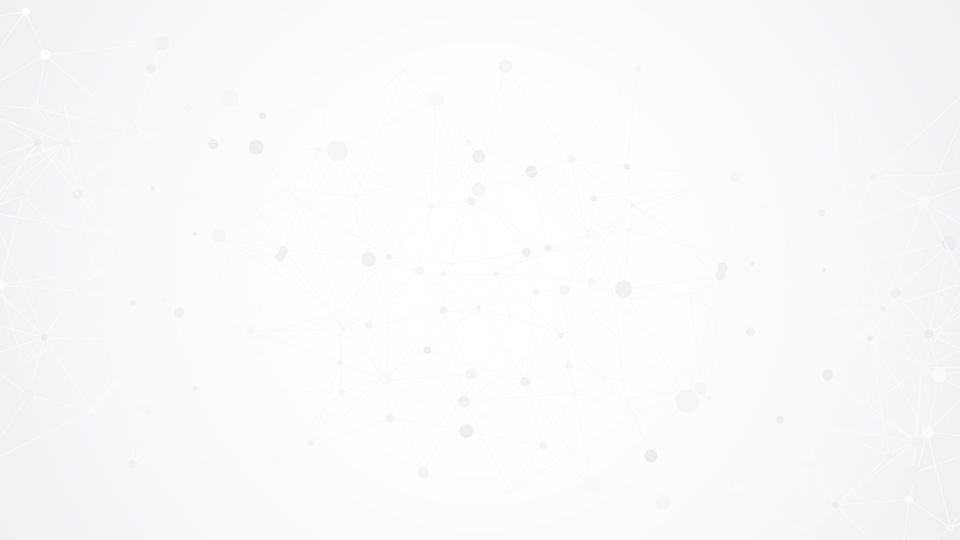 ACTIVIDAD
PSEUDOCÓDIGO
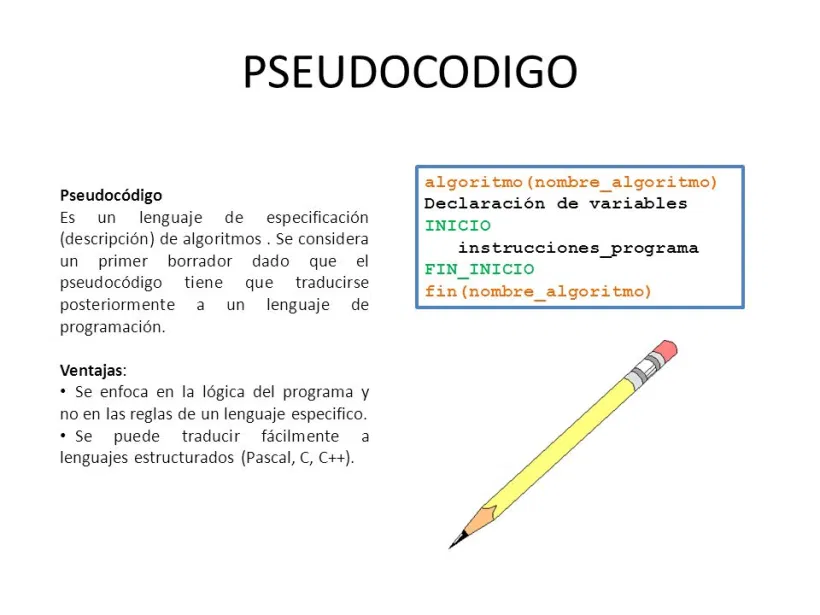 CONTENIDO 2
Resolución de Problemas
Problema a resolver
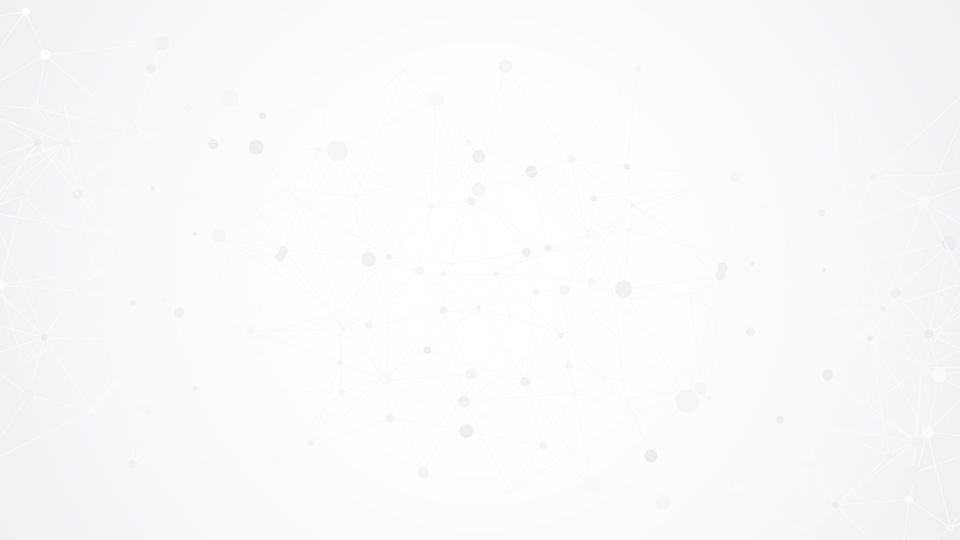 INTRODUCCIÓN A LA PROGRAMACIÓN
INTRODUCCIÓN

Armen equipos de trabajo sigan las instrucciones y pasos del siguiente link: https://studio.code.org/s/csp3-2020/stage/6/puzzle/1
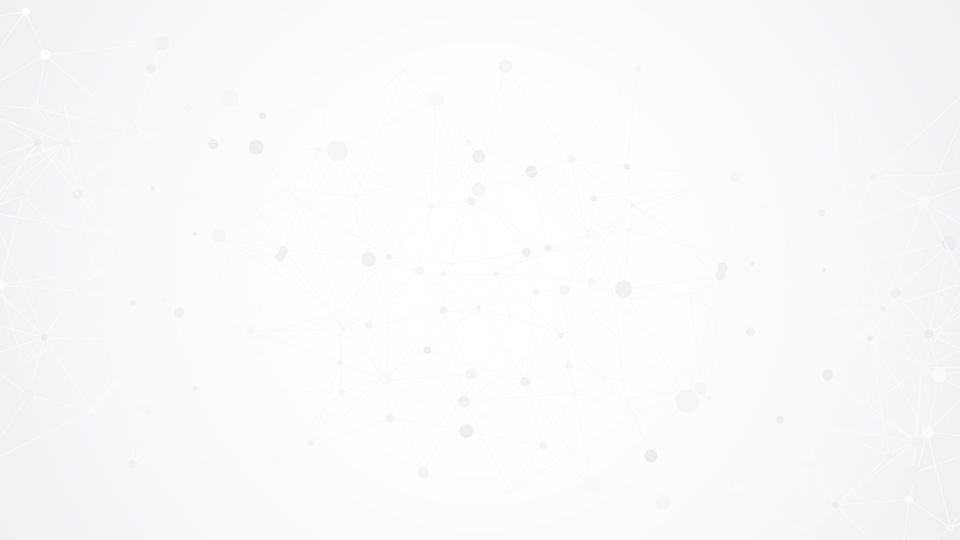 PRESENTANDOHALLAZGOS
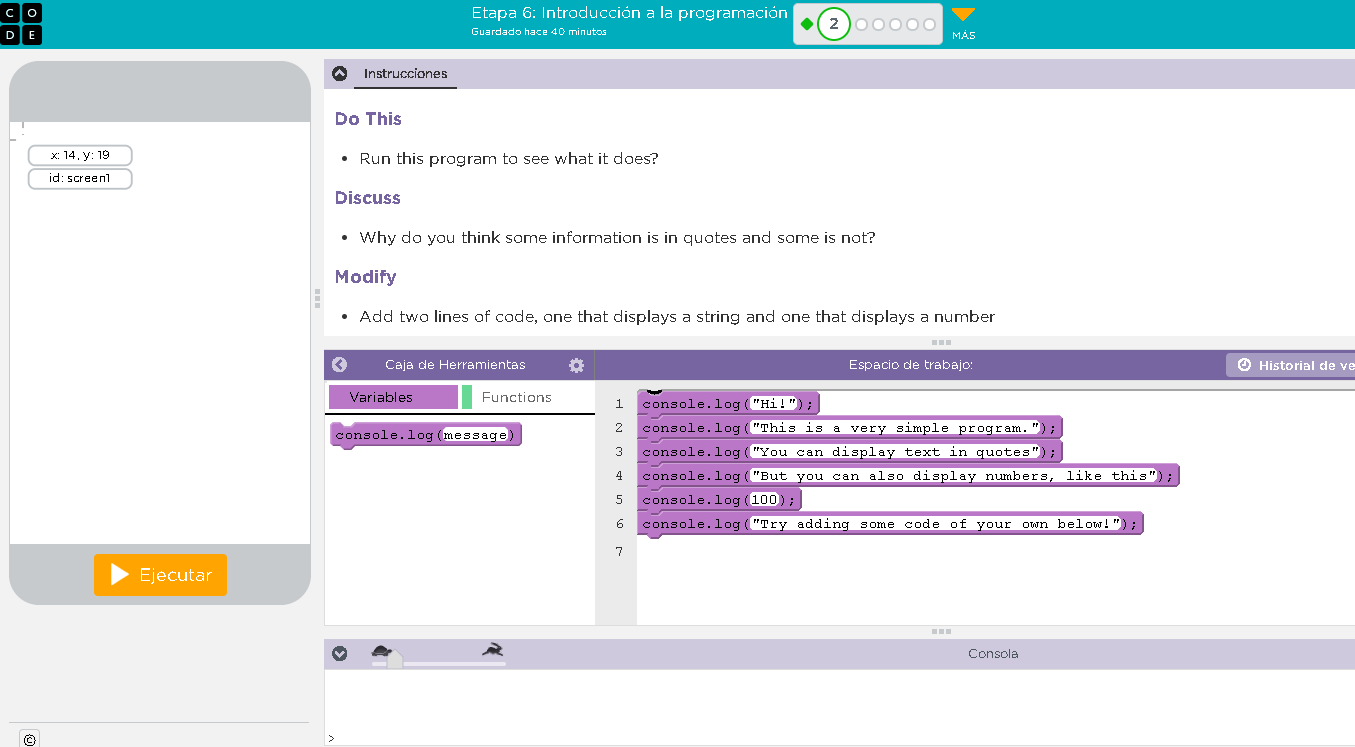 Desarrolle un documento que presente los hallazgos, sigue las instrucciones y responde las preguntas del sistema. 

¿No sabes muy bien inglés? Se proactivo! Usa esto
[Speaker Notes: Nota al profesor: el profesor también puede usar https://codecombat.com/  como alternativa a code.org.]
CONTENIDO 3
Resolución de Problemas
Cierre y Reflexión
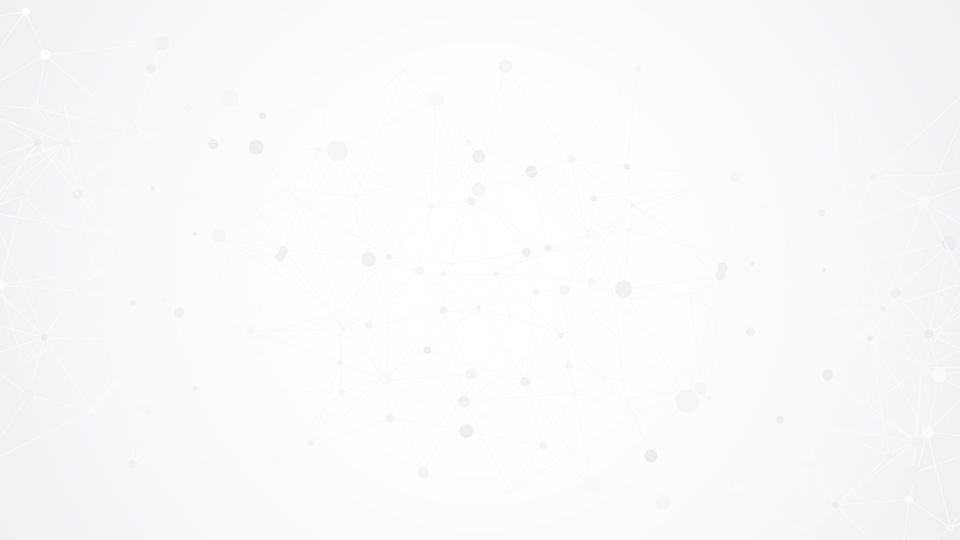 DOCUMENTANDO HALLAZGOS
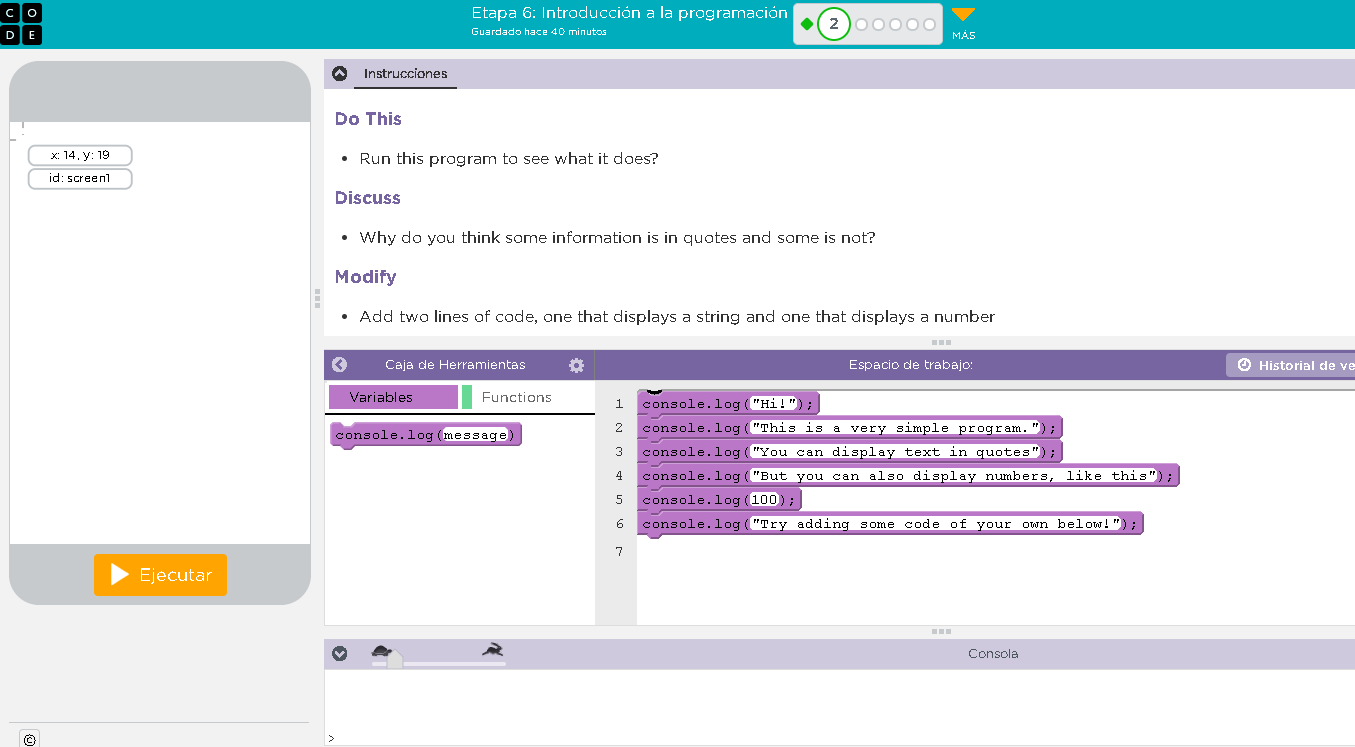 Cada equipo presentará y contará lo observado y analizado.
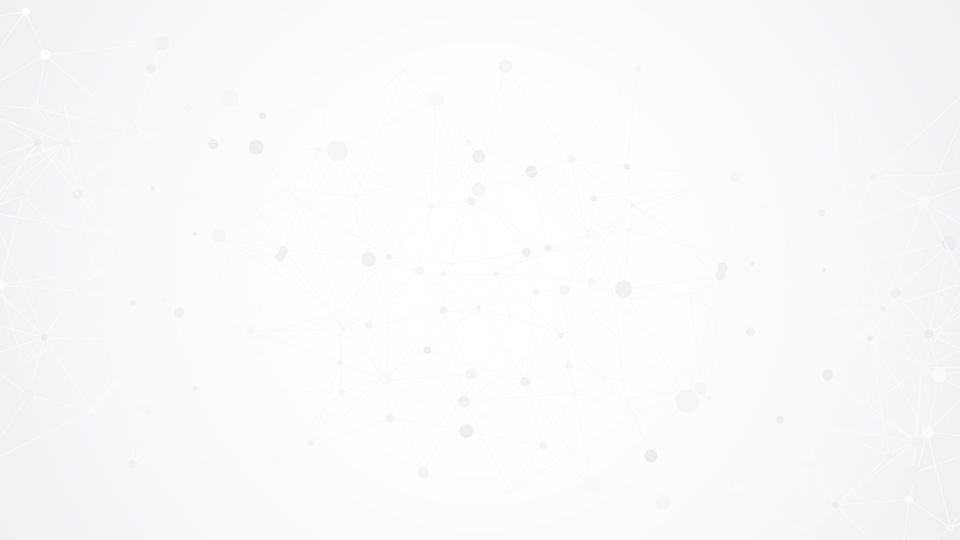 REFLEXIONESFINALES
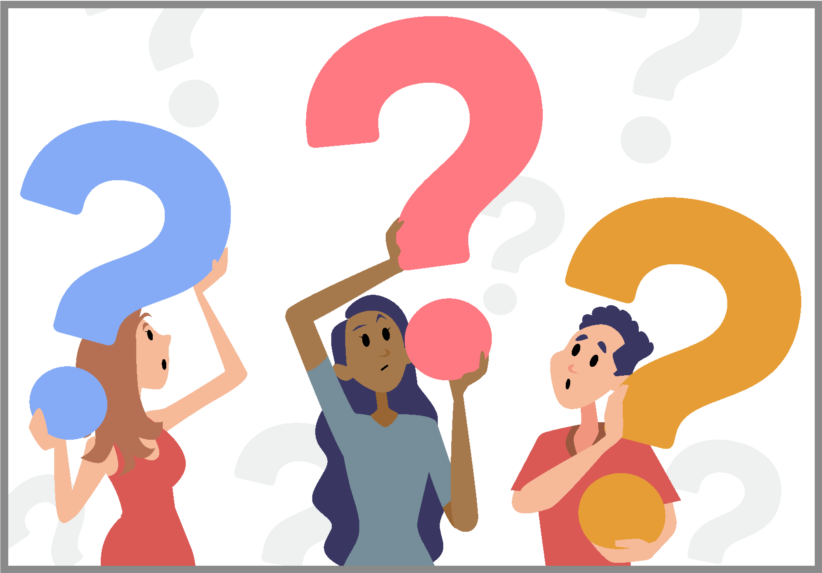 Darle instrucciones al computador es…

Pseudocódigo nos sirve para…

Lo bueno de la programación es…